De Aston School Geography Department
Terminology test
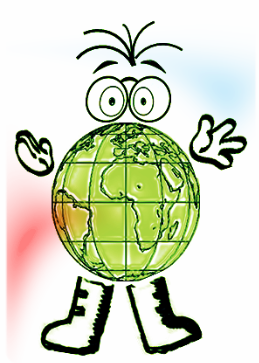 Test your self on each of the geographical terms shown and reveal the answer to see if your correct.
Topic 1 – Population change
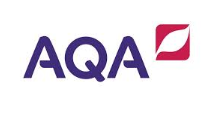 Click to reveal             answer and the next geographical term.
What does this geographical term mean?
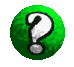 Towns and cities
Urbanisation
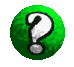 Mega city
Population over 10 million
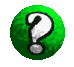 Burgess concentric model
A model of a city with different distinctive urban zones
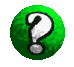 CBD
Central Business District
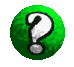 Inner city
The zone next to the CBD, old housing and factory zone
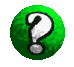 Inner suburbs
A zone towards the edge of the city made up of 1930’s housing
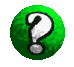 Outer suburbs
A zone on the edge of the city made up of modern housing
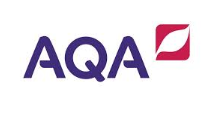 Click to reveal             answer and the next geographical term.
What does this geographical term mean?
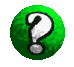 On the edge of town where urban meets the city meets the countryside
Rural urban fringe
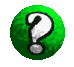 Commuter settlement
A town or village where people live but travel to the city to work
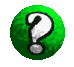 Ethnic segregation
Different ethnic groups live separately
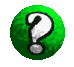 Rebranding
Give an area a new image
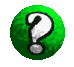 Revitalisation
Giving a place new life
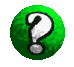 Redevelopment
Creating desirable homes in city centres to finding new uses for our formal industrial buildings
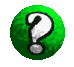 Shanty towns
Temporary settlement
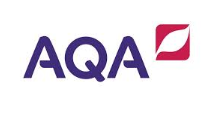 Click to reveal             answer and the next geographical term.
What does this geographical term mean?
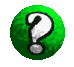 Unplanned housing
Spontaneous settlement
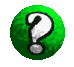 Informal sector
Informal sector
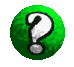 Rural-urban migration
Moving from the countryside to the city
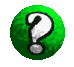 Self help schemes
Residents improve their homes themselves.
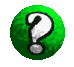 Sustainability
Meeting the needs of today, while not putting the needs of future generations at risk
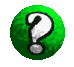 Brownfield sites
Land which has ben previously built upon
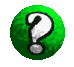 Greenfield sites
Land which has never been build on before
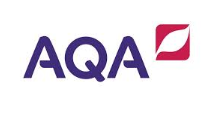 Click to reveal             answer and the next geographical term.
What does this geographical term mean?
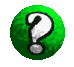 Integrated transport policy
A door to door service which rivals the car
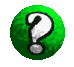 Living sustainably using solar/wind energy, recycled water, cycling to work or use public transport and recycling of waste. (Bedzed)
Sustainable living
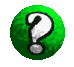 Emigration
To leave your home country to live in another country.
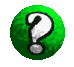 Carbon neutral
having a net zero carbon footprint
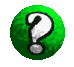 The Burgess Model
Concentric ring model
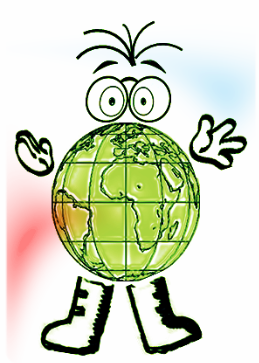 Test completed, how well did you do?
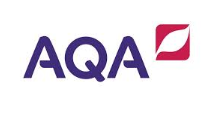 Click to reveal             answer and the next geographical term.
What does this geographical term mean?
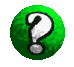 The country that a person comes from
Source country
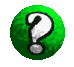 The country that a migrant goes to, such as the UK
Host Country
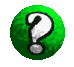 The Jungle
An immigrant wasteland on the edge of Calais, France
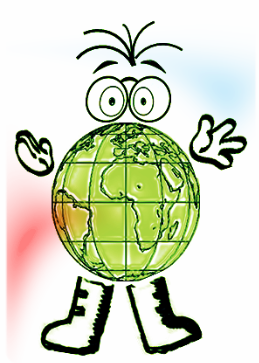 Test completed, how well did you do?